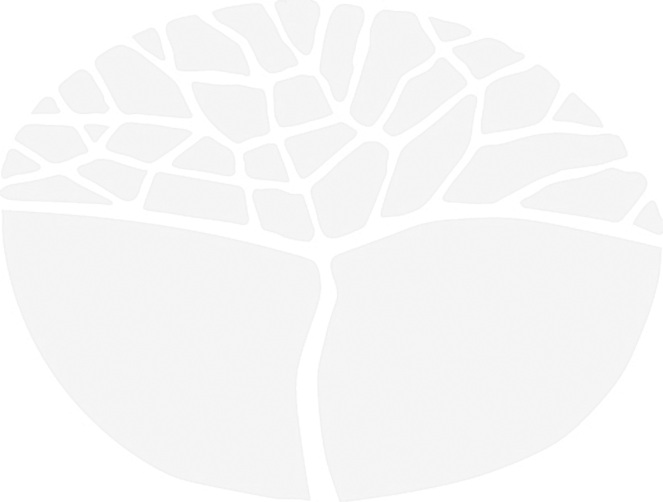 Preliminary coursesWebinar
Preliminary courses
The courses are created for education support students only. The Preliminary courses are:
Business Management and Enterprise
English
Food Science and Technology
Health and Physical Education
Materials Design and Technology
Mathematics
Religion and Life
Visual Arts
Eligibility for Preliminary courses
Preliminary courses provide a relevant option for students who: 
cannot access the ATAR or General course content with adjustment and/or disability provisions, or 
unable to progress directly to training from school, or 
require modified and /or independent education plans. 

Preliminary courses are designed for students identified as having a recognised disability under the Disability Discrimination Act 1992, and who meet the above criteria.

Enrolling students into education support is a decision determined by each of the system-sectors.
How has the course content changed?
For each Preliminary course
Unit PA adapted into Unit 1 and Unit 2
Unit PB adapted into Unit 3 and Unit 4

English Preliminary, in response to teacher advice, has left the units as combined. That is, Units 1 and 2 and Units 3 and 4.
Completion in Preliminary courses
To be deemed to have completed the course, the school determines whether a student meets the following criteria:
completion of the education and assessment program for the unit (unless the school accepts that there are exceptional and justifiable circumstances)
evidence of progress in demonstrating the unit outcomes,  including sufficient attendance and engagement, either independently or with support.
How has assessment changed?
Each Preliminary course includes advice on collecting evidence of student engagement with individual learning programs.
This evidence will be used in future moderation processes for Preliminary courses. This will include
document reviews, 
school visits, and 
consensus moderation meetings.
Assessment support
In support of changes to assessment in Preliminary courses, the Authority will provide:
teacher support materials
moderation processes
advice in each syllabus on assessment and how to determine completion 
further advice and information in the WACE Manual on teaching and learning in Preliminary courses.
SCSA support materials available
Teacher support materials will be developed for each of the Preliminary courses
sample course outlines that sequence the teaching of syllabus content and the timing of delivery 
sample assessment outlines that list a set of assessment tasks that represent a comprehensive sampling of the syllabus content 
sample tasks and checklists
Sample tasks and checklists
Checklists to help track student progress 
The checklists directly relate to unit outcomes
Checklists also include planning for how evidence will be collected to verify teacher judgements about task completion
These checklists will help support moderation processes and teacher judgements about task and unit completion
Sample assessment outline – Approach 1
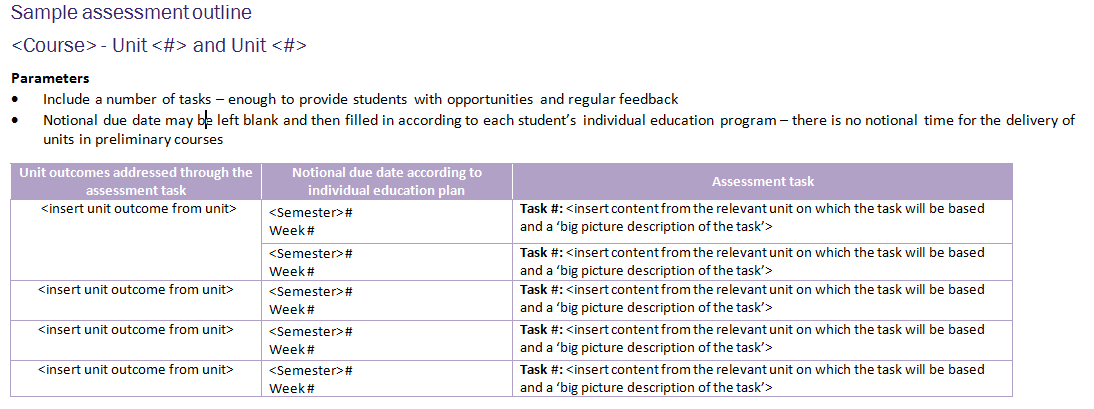 Sample assessment outline – Approach 2
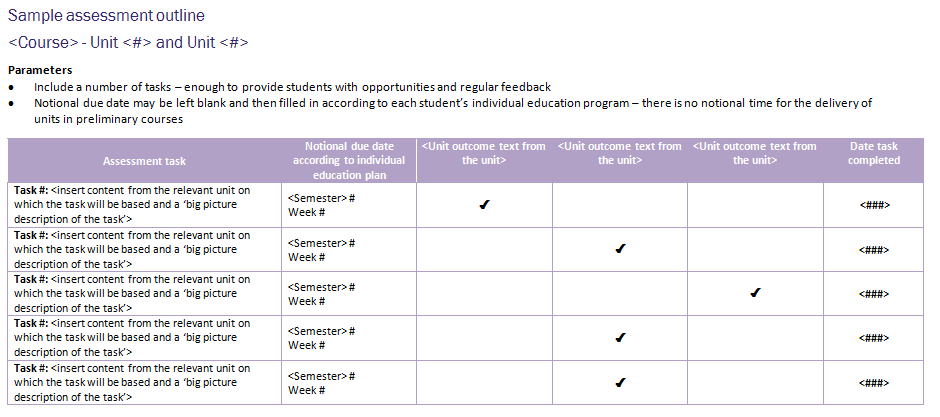 Sample task checklist
Overview of Preliminary courses
Business Management and Enterprise
Content change overview:
Rationale for course revised
Aims for the course developed
Description of content organisers revised
Unit outcomes developed for each unit
Unit focus for each unit elaborated for clarity
[Speaker Notes: Content change overview: 

Minimal change to content – BME syllabus recently reviewed therefore content change has been minimal
Content dot points have been elaborated for clarity and to provide
Improved sequencing
Clearer statements of content expectation and depth of treatment
Rationale for courses revised to provide clarity and relevancy to the cohort of students
Description of content organisers revised]
Business Management and Enterprise
Content change overview continued:
Content in each unit has been elaborated to provide:
improved sequencing  
clearer statements of expectation and depth

Content modified: 
in each unit subheadings have been removed
in each unit content has been developed in two categories:
knowledge and understandings
skills
[Speaker Notes: Content change overview: 

Minimal change to content – BME syllabus recently reviewed therefore content change has been minimal
Content dot points have been elaborated for clarity and to provide
Improved sequencing
Clearer statements of content expectation and depth of treatment
Rationale for courses revised to provide clarity and relevancy to the cohort of students
Description of content organisers revised]
Business Management and Enterprise
For specific questions about Business Management and Enterprise Preliminary, please contact:
Maria Tsovleas
08 9273 6363
Maria.Tsovleas@scsa.wa.edu.au
English
Purpose
English Preliminary allows students with special needs to study English at a pace and in a way that is appropriate to individual students.

Timeframe
As is the case with all Preliminary courses, there is no set time frame for the completion of an English Preliminary unit.
English
Modes of learning:
English Preliminary consists of two modes, 
the Expressive mode and 
the Receptive mode. 
The Expressive mode includes writing, speaking, acting, gesturing, signing or producing multimodal texts, for example, with sound, image and font. 
The Receptive mode includes listening, reading and viewing, that is, receiving text in some form, the reception of which necessarily involves the Expressive mode, for example, demonstrating comprehension by writing, responding by speaking or reacting by gesturing.
English
For specific questions about English Preliminary, contact:
Gerard Morris
08 9273 6742
Gerard.Morris@scsa.wa.edu.au
Food Science and Technology
This Year 11 and Year 12 syllabus is divided into four units:
Unit 1 – Food for me
Unit 2 – Fast food
Unit 3 – Food for family
Unit 4 – Food to share
Food Science and Technology
Content change overview:
Rationale for course revised
Aims for the course developed
Unit descriptions revised and/or developed for each unit
Unit outcomes developed for each unit
Content organiser ‘Laws and regulations’ removed and ‘Hygiene and safety’ added
[Speaker Notes: improve]
Food Science and Technology
Content modified to provide:
improved sequencing and development of practical skills
clarity of nutrition principles, kitchen practices and hygiene procedures
Food Science and Technology
For specific information regarding this course, contact:
Jennifer Wheatley
08 9273 6335
Jennifer.Wheatley@scsa.wa.edu.au
Health and Physical Education
This Year 11 and Year 12 syllabus is divided into four units:
Unit 1 –focuses on developing fundamental movement skills, concepts and safety rules related to physical activity. It introduces basic concepts of health and protective behaviours.
Unit 2 –focuses on developing fundamental movement skills, concepts and safety rules related to physical activity. It builds on developing and maintaining positive health behaviours and provides strategies for harm minimisation.
Unit 3 –focuses on extending fundamental movement skills, concepts and safety rules in a variety of leisure and recreational activities. It extends knowledge of health behaviours and how this knowledge supports a healthy lifestyle.
Unit 4 –extends knowledge of rules and processes in a range of physical activities, and extends the development of fundamental movement skills and introduces basic tactical concepts. The health content focuses on the development of communication skills in a variety of contexts.
Health and Physical Education
Content change overview:
Rationale for course revised
Aims for the course developed
Unit descriptions developed for each unit to reflect both practical and theoretical concepts
Unit outcomes developed for each unit
Content organisers revised to reflect both practical and theoretical concepts
[Speaker Notes: improve]
Health and Physical Education
Content modified to reflect the development of:
fundamental movement skills
skills in a variety of leisure activities
knowledge and skills to minimise harm
behaviours that will support a healthy lifestyle
Health and Physical Education
For specific information regarding this course, contact:
Dino Manalis
08 9273 6356
Dino.manalis@scsa.wa.edu.au
Materials Design and Technology
This course is designed to allow students to work with materials, so that students may develop a range of manipulation, processing, manufacturing and organisational skills. 
When designing with materials, they may have opportunities to solve problems, generate ideas and communicate what they do. This enables them to make more informed decisions about the use of materials and technology in real life context.
Changes in structure and content
Minor changes to the content of the course.
Common content from the three contexts has been moved into the Common Content section of each unit. This provides: 
clearer comparability between the contexts
better treatment of the design process, safety and production management without changing the intent of the original context content.  
Minor amendments were made to dot points in Nature and Properties of Materials, and Materials in Context, for better comparability between context response tasks.
Changes in structure and content continued
Minor amendments were made to the unit descriptions, primarily to improve description consistency between descriptions and content and student design and production activities.
Design processes are introduced and the study of a number the elements and fundamentals of design is encouraged.
Practical making activities continue to be the main focus of the section: Use of technology - skills and techniques.
Materials Design and Technology
For specific questions about Materials Design and Technology Preliminary, contact:
Kim Outtrim
08 9273 6380 
Kim.Outtrim@scsa.wa.edu.au
Mathematics
Aims
The Mathematics Preliminary course aims to develop students’:
understanding and application of functional numeracy concepts, with a particular focus on their understanding of whole numbers, money and time
use of counting, basic facts, mental calculations or a calculator to solve everyday problems, and their understanding of the magnitude of numbers to know whether an answer makes sense within the context
understanding of measurement concepts related to length, mass and capacity
Mathematics
Aims (continued)
understanding of spatial concepts so they can follow directions to locate places and positions, and to recognise and use the characteristics of common 2D and 3D shapes
understanding of concepts of chance and data so that students can use this to predict common events, and to interpret commonly‐used forms of data, such as timetables.
Mathematics
Structure of the course
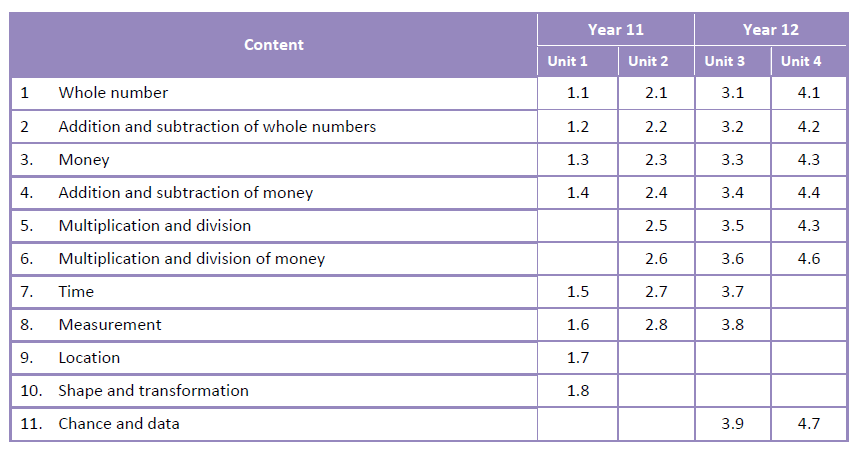 Mathematics
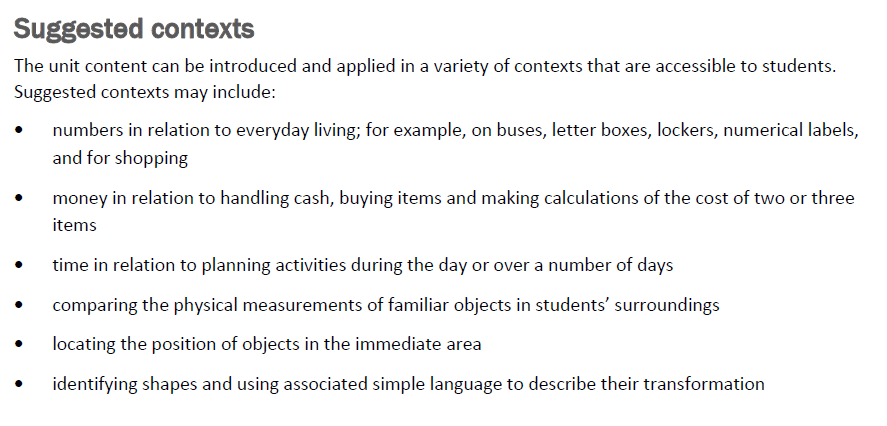 Mathematics
Content descriptions and examples in each unit
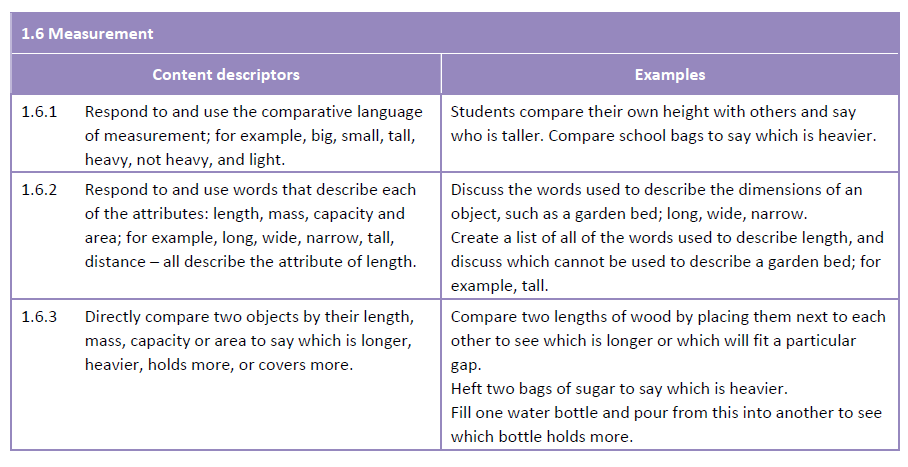 Mathematics
For specific questions about Mathematics Preliminary, contact:
Malachy Doherty
08 9273 6768 
Malachy.Doherty@scsa.wa.edu.au
Religion and Life
Content change overview:
Rationale for course revised
Aims for the course developed
Description of content organisers revised
Unit outcomes developed for each unit
Unit focus for each unit revised for clarity
Religion and Life
Content change overview continued:
Content in each unit has been revised to provide:
improved sequencing
clarity  
Skills content has been modified
Religion and Life
For specific questions about Business Management and Enterprise Preliminary, contact:
David Byrne
08 92736711
David.Byrne@scsa.wa.edu.au
Visual Arts
The Visual Arts Preliminary units encompass the broad areas of art and craft. Students have opportunities to express their imagination and engage in the making and presentation of artworks.
Students respond to and evaluate their own works and the works of others. 
The Visual Arts Preliminary course aims to develop students’:
development and communication of art ideas
use of creative techniques, processes and technologies to make artworks
response to own artworks and the artworks of others.
Visual Arts
This Year 11 and Year 12 syllabus is divided into four units.
Unit 1 – Discovery
Unit 2 – Expression
Unit 3 – Observation
Unit 4 – Manipulation
Visual arts
Example of unit outcomes in Visual arts:

By the end of this unit, students will:
develop art ideas to create artworks
explore art media and techniques to make artworks
respond to artworks
reflect on their art experiences
present artworks.
Visual Arts
For specific questions about Visual Arts Preliminary, contact:
Sven Sorenson
08 9273 6390 
Sven.Sorenson@scsa.wa.edu.au
WEBINAR Questions and Answers
ASSESSMENT
Q: 	You mentioned that the English Preliminary Unit 1 and Unit 2 are combined units. What does this mean?
A:	In Unit 1 and Unit 2, the content has not been divided into separate units. The advice we received from teachers that Unit 1 and Unit 2 share common aims. Further support in English about completion for Unit 1 and Unit 2 and for Unit 3 and Unit 4 will be provided through the WACE Manual and/or the teacher support materials for English.
OTHER
Q: 	Can systems/sectors run their own moderation gatherings in 2015 if Preliminary does not get on the 2015 moderation schedule?
A: 	Yes, systems and sectors are free to fun their own informal moderation processes in support of a common understanding about unit completion in Preliminary courses. Following implementation the Authority will be providing moderation activities.
 
Q: 	Will moderation begin 2015?
A: 	The schedule for moderation is currently being finalised. All schools will be notified about the moderation schedule once completed.
WEBINAR Questions and Answers
OTHER  (Continued)

Q: 	In a small school with very few (1-2) education support students is it the expectation that these courses can be delivered by teachers from within general or even ATAR classes
A: 	Yes, the resources developed should help to clarify the meaning of “completion” and the modelling of good assessment practice.
  
Q: 	We have students that come to us due to geographical isolation or poor attendance due to the transient nature of enrolment. These students are not necessarily education support students. Will they be allowed to enrol in P stage courses?
A:  	No, the Preliminary courses have been developed for education support students only.
 
Q: 	When will the supporting information be made available to schools? We are in the process of planning at present?
A: 	Teacher support materials for Units 1-4 for all eight Preliminary courses are planned for release online by the end of the year.